MODERN YÖNETİM KURAMLARI VE YENİ YAKLAŞIMLAR
YÖNETİM KURAMLARI
Klasik kuram : Örgütü, rasyonel, ussal bir sistem olarak sunmuştur.
Neoklasik kuram: İnsan ilişkilerinin oluşturduğu organik bir örgütsel yapı öngörülmüştür.
Modern kuram: Çalışanların karmaşık olduğunu ve çeşitli faktörler tarafından motive edildiğini öne sürmektedir. Örgütler dinamik ve açık sistemler olarak ele alındığı için değişim ve karmaşıklık bu kuramın üzerinde durduğu temel nokta olarak görülmektedir.
MODERN YÖNETİM KURAMLARI
Yönetim biliminde sistem yaklaşımı ile başlayan ve çağdaş yönetim teorileri olarak bilinen dönem sanayi döneminden sanayi sonrası döneme geçişi simgelemektedir. 
Bu yeni dönemin temel özellikleri:
	1)İşgücünün mal üretimi temelli sektörden hizmet ve enformasyon sektörüne kaymaya başlaması
	2)Profesyonel ve teknik birtakım yeni mesleklerin ortaya çıkmaya başlaması
MODERN YÖNETİM KURAMLARI
Bu yeni dönemin temel özellikleri:
	3)Teorik bilgilerin, gerek yeniliklerin gerek toplumsal politikaların temelini oluşturmaya başlaması
	4)Teknolojinin ve teknolojik gelişmelerin planlanıp kontrol edilme gereğinin ortaya çıkması
	5)Entelektüel teknolojiyi ortaya çıkaran kitlesel bilgisayar sistemlerinin ortaya çıkması
MODERN YÖNETİM KURAMLARI
Modern yönetim kuramları 3 grupta toplanabilir:
	1)Genel Sistem Teorisi
	2)Açık Sistem Teorisi
	3)Durumsallık Teorisi
MODERN YÖNETİM KURAMLARI
1)Genel Sistem Teorisi
Ludwig Bertalanffy, bir organizmanın birbirine bağlı yapı ve işlevler bütünü olduğunu ileri sürmüştür.
Dünyada 10 farklı sistemden oluşan bir sistemler hiyerarşisi vardır: Öğesel etkileşim, duruk yapılar, yalın devinimli yapılar, özdevinimli yapılar, öz yaşamlılar, bitki, hayvan, insan, sosyal sistemler, soyut sistem
MODERN YÖNETİM KURAMLARI
1)Genel Sistem Teorisi
Bertalanffy’nin biyolojik bir organizma için söylediği sosyal bilimlerde örgütlere şu şekilde uyarlanabilir:
Bir örgüt birbirine bağlı yapı ve görevlerin oluşturduğu bir sistemdir. Örgüt gruplardan, gruplar da uyum içinde çalışmaları gereken bireylerden oluşur. Her birey diğer bireylerden mesaj alabilme, aldığı mesaja cevap verebilme yeteneğinde olmalıdır.
MODERN YÖNETİM KURAMLARI
2)Açık Sistem Teorisi
Özyaşamlı canlılarda olduğu gibi örgütler de yaşamlarını sürdürebilmek için çevresinden birtakım girdiler almak ve çevresine çıktı sunmak durumundadır.
Örgütler, yeterli girdi sağlanıp sağlanamaması, teknolojik gelişmeler ve yasal düzenlemeler gibi birçok çevresel faktörden etkilenirler.
MODERN YÖNETİM KURAMLARI
2)Açık Sistem Teorisi
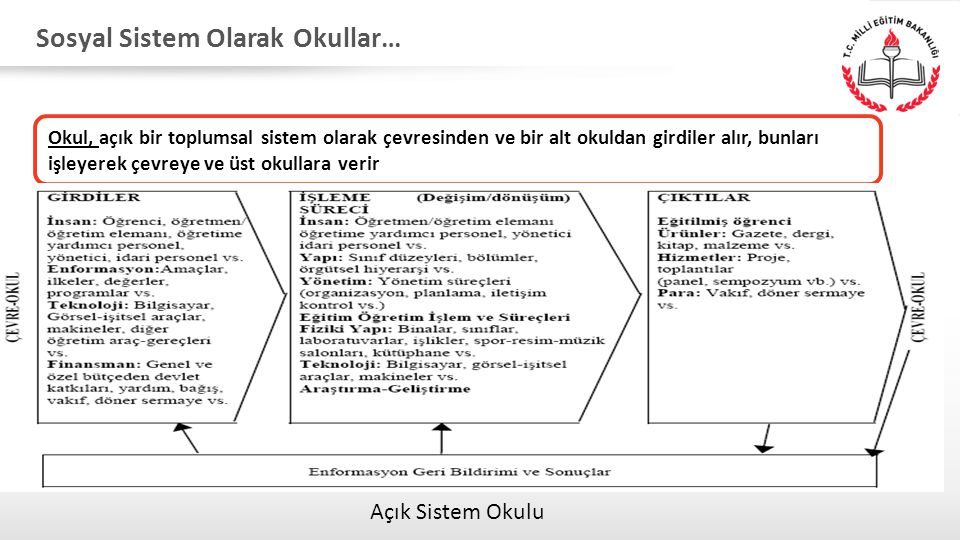 MODERN YÖNETİM KURAMLARI
2)Açık Sistem Teorisi
Okullar, açık sistem özelliği taşımakla birlikte çevresine tamamen açık olamazlar. Çünkü çevresine tamamen açık sistemlerde, çevreye yönelik hiçbir sınırlayıcı ya da seçici davranış söz konusu değildir.
Oysa okullar, en azından yaş ve yetenek gibi sınırlayıcı faktörleri dikkate almak durumundadır.
MODERN YÖNETİM KURAMLARI
3)Durumsallık Teorisi
Her koşula uygulanabilecek evrensel yönetim ilkelerinin olmadığı tezini savunur. 
Yönetim uygulamaları, örgütten örgüte değişiklik göstermek durumundadır; çünkü her örgüt kendine has iç özelliklere ve çevresel koşullara sahiptir.
Koşullar değiştiğinde örgütler başarısızlık yaşayabilir.
YENİ YÖNETİM YAKLAŞIMLARI
Yeni yönetim yaklaşımları 3 grupta toplanabilir:
	1)Stratejik yönetim
	2)Toplam kalite yönetimi
	3)Yönetişim
YENİ YÖNETİM YAKLAŞIMLARI
1)Stratejik Yönetim
Stratejik yönetim, özel sektör, kamu sektörü ve üçüncü sektörde (kâr amacı gütmeyen gönüllü sektörde) faaliyet gösteren tüm örgütlerde geleceğe yönelik amaç ve hedeflerin belirlenmesine ve bu hedeflere ulaşılabilmesi için yapılması gerekli işlemlerin tespit edilmesine imkân sağlayan bir yönetim tekniğidir.
YENİ YÖNETİM YAKLAŞIMLARI
1)Stratejik Yönetim
Stratejik yönetim, örgütün bir bütün olarak desen ya da toplam stratejisine, onun hâlihazırdaki ve gelecekteki çevresel isteklerine göre geliştirilmesi ve uygulanması sürecidir.
Stratejik yönetimin en önemli özelliği, örgütün hem iç hem dış çevresinin analizine olanak sağlamasıdır.
YENİ YÖNETİM YAKLAŞIMLARI
1)Stratejik Yönetim
Bu analiz yapıldıktan sonra örgütün vizyonu ve misyonu belirlenmekte sonra da strateji ve eylem planları oluşturulmaktadır.
Vizyon: Geleceğe ilişkin gerçekleştirilebilir amaç ve hedeftir.
Misyon: Örgütün var oluş nedenidir.
YENİ YÖNETİM YAKLAŞIMLARI
1)Stratejik Yönetim
Strateji: Madde ve insan kaynaklarının aynı amaca yönelik birlikte hareket etmesini sağlamak üzere yol, yöntem ve araçların belirlenmesi, yönlendirilmesi ve eylem birliği sağlanması sürecidir.
Eylem (Aksiyon): Belirlenecek stratejiler çerçevesinde izlenecek yollardır. Usul ve teknik bakımdan stratejiden daha ayrıntılıdır.
YENİ YÖNETİM YAKLAŞIMLARI
1)Stratejik Yönetim
Stratejik yönetim sürecinin işleyişi:
	i)Amaç belirleme: Örgütün nelere gereksinimi olduğu, kısa ve uzun dönemde nelerin yapılması gerektiği ifade edilir.
	ii)Analiz: Örgütün güçlü ve zayıf yönlerini, örgütün elinde bulundurduğu fırsatları ve örgüte yönelik tehditleri ortaya koyacak bir SWOT analizi yapılır.
YENİ YÖNETİM YAKLAŞIMLARI
1)Stratejik Yönetim
Stratejik yönetim sürecinin işleyişi:
	iii)Strateji oluşturma: Analiz sonuçları göz önünde bulundurularak öncelikle nelerin yapılması gerektiği konusunda karar alınır; işlerin yolunda gitmediği durumlar için alternatifler belirlenir.
	iv)Strateji uygulama: Alınan kararlar ve hazırlanan planlar uygulamaya dökülür.
YENİ YÖNETİM YAKLAŞIMLARI
1)Stratejik Yönetim
Stratejik yönetim sürecinin işleyişi:
	v)Strateji izleme: Planlanan hedeflere ulaşılıp ulaşılmadığı kontrol edilir; varsa aksaklıklar konusunda gerekli dönütler elde edilir; dönütler doğrultusunda süreç yeniden işletilir.
YENİ YÖNETİM YAKLAŞIMLARI
1)Stratejik Yönetim
	Stratejik Planlama: Bir örgütün ne olduğu, ne için var olduğu, ne yaptığı ve yerine getirmekle yükümlü olduğu görevleri nasıl yerine getirdiği gibi bir örgütü şekillendiren ve ona rehberlik eden en temel karar ve etkinliklerinin belirlenmesini sağlayacak disipline edilmiş etkinliktir.
YENİ YÖNETİM YAKLAŞIMLARI
1)Stratejik Yönetim
Stratejik planlama ile uzun vadede gerçekleşecek olaylara yön verilebilir; mevcut eğilimlerden yola çıkılarak geleceği kestirmek mümkün olabilir; gelecekte karşılaşılabilecek güçlükler önlenebilir ve olumsuzluklar giderilerek istenen bir gelecek yaratılabilir.
YENİ YÖNETİM YAKLAŞIMLARI
2)Toplam Kalite Yönetimi
Kalitenin üzerinde fikir birliğine varılmış en yaygın tanımlardan biri müşteri memnuniyetidir.
Bir ürün ya da hizmetin amaca, müşteri beklentilerine ve kullanımına uygunluğu şeklinde algılanan kalitenin diğer ölçütü hatasız üretimdir.
YENİ YÖNETİM YAKLAŞIMLARI
2)Toplam Kalite Yönetimi
Toplam kalite kavramı, ilk kez 1957’de A. Feigenbaum tarafından kullanılmıştır.
Toplam kalite, bir işletmenin pazarlama, satış, tasarım ve üretim gibi tüm bölümlerinin kalite kontrolünde görev alması olarak tanımlanmıştır.
Toplam kalite yönetimine (TKY) sürekli gelişme (kaizen) kavramı Masaaki Imai tarafından kazandırılmıştır.
YENİ YÖNETİM YAKLAŞIMLARI
2)Toplam Kalite Yönetimi
Eğitim kurumlarında TKY uygulaması çerçevesinde birçok teknikten yararlanılabilir. 
Ör.)Beyin fırtınası, balık kılçığı, kalite çemberleri, Pareto analizi, benchmarking (kıyaslama)
YENİ YÖNETİM YAKLAŞIMLARI
3)Yönetişim
Yönetişim, hükümet ile hükümet dışı örgütlerin etkileşerek ve ortaklaşarak devleti yönetmesi anlamını taşımaktadır.
Siyasal erkin sınırlarını daraltan ve ülkeyi yüksek kurullar eliyle yönetmeyi tasarlayan yönetişimin devlet, özel kesim kuruluşları ve sivil toplum örgütleri olmak üzere üç ayağı vardır.
Yönetim, toplumsal yaşamı kontrol eden kurumlarla ilgilenirken; yönetişim istenen sonuçlara ulaşılacak etkinliklerin bir takım araçlar yoluyla denetlenmesi ile ilgilidir.
YENİ YÖNETİM YAKLAŞIMLARI
3)Yönetişim
Yönetişim yaklaşımına göre eğitim:
Kamusal bir hizmet olmaktan çok ekonomik bir ödüldür.
Eğitim ulusal planlamayla değil, küresel bir düzenlemeyle kamuya sunulmalıdır.
Kamunun yararını koruyan ve küreselleşmeye karşı çıkan ulus devletlerin zayıflatılması amaçlanmaktadır.
Yararlanılan Kaynaklar
Altınkurt, Y. ve Yılmaz, K. (2010). Stratejik yönetim ve stratejik liderlik. H. B. Memduhoğlu ve K. Yılmaz (Ed.). Yönetimde yeni yaklaşımlar (125-140).
Başaran, İ. E. ve Çınkır, Ş. (2013). Türk eğitim sistemi ve okul yönetimi. (4. Baskı). Ankara: Siyasal Kitabevi.
İpek, C. (2014). Yönetim teorileri. H. B. Memduhoğlu ve K. Yılmaz (Ed.). Türk eğitim sistemi ve okul yönetimi (89-133). Ankara: Pegem Akademi.
Koçel, T. (2011). İşletme yöneticiliği. (13. Baskı). İstanbul: Beta Basım.